Higiene Oral
1º Ciclo
Resultados da Aprendizagem
• Entender o que é a placa bacteriana e como se forma.

• Entender as consequências da cárie dentária.

• Entender que limitar os alimentos e as bebidas com açúcar pode reduzir as cáries dentárias.

• Entender a importância de comer lanches mais saudáveis.
e-Bug.eu
Ligações Curriculares
Cidadania e Desenvolvimento 
• 	Saúde e Prevenção
Estudo do Meio 
•	Trabalhar com espírito científico
•	Seres vivos e seus habitats 
Português / Inglês 
•	Leitura e compreensão 
•	Escrita
e-Bug.eu
De que são feitos os nossos dentes?
Os dentes são duros, brancos, brilhantes e fortes, para conseguirmos mastigar e dar dentadas na comida.
Os dentes são compostos por várias camadas. A camada mais dura dos dentes é chamada esmalte. Esta parte é semelhante à casca de um ovo.
Ao longo do dia, as bactérias podem crescer nos dentes e formar uma substância pegajosa que endurece, chamada placa bacteriana.
Quando comemos e bebemos coisas com açúcar, as bactérias usam o açúcar para atacar os dentes, especialmente a camada dura exterior, o esmalte.
e-Bug.eu
Atividade Principal: Experiência da casca de ovo
e-Bug.eu
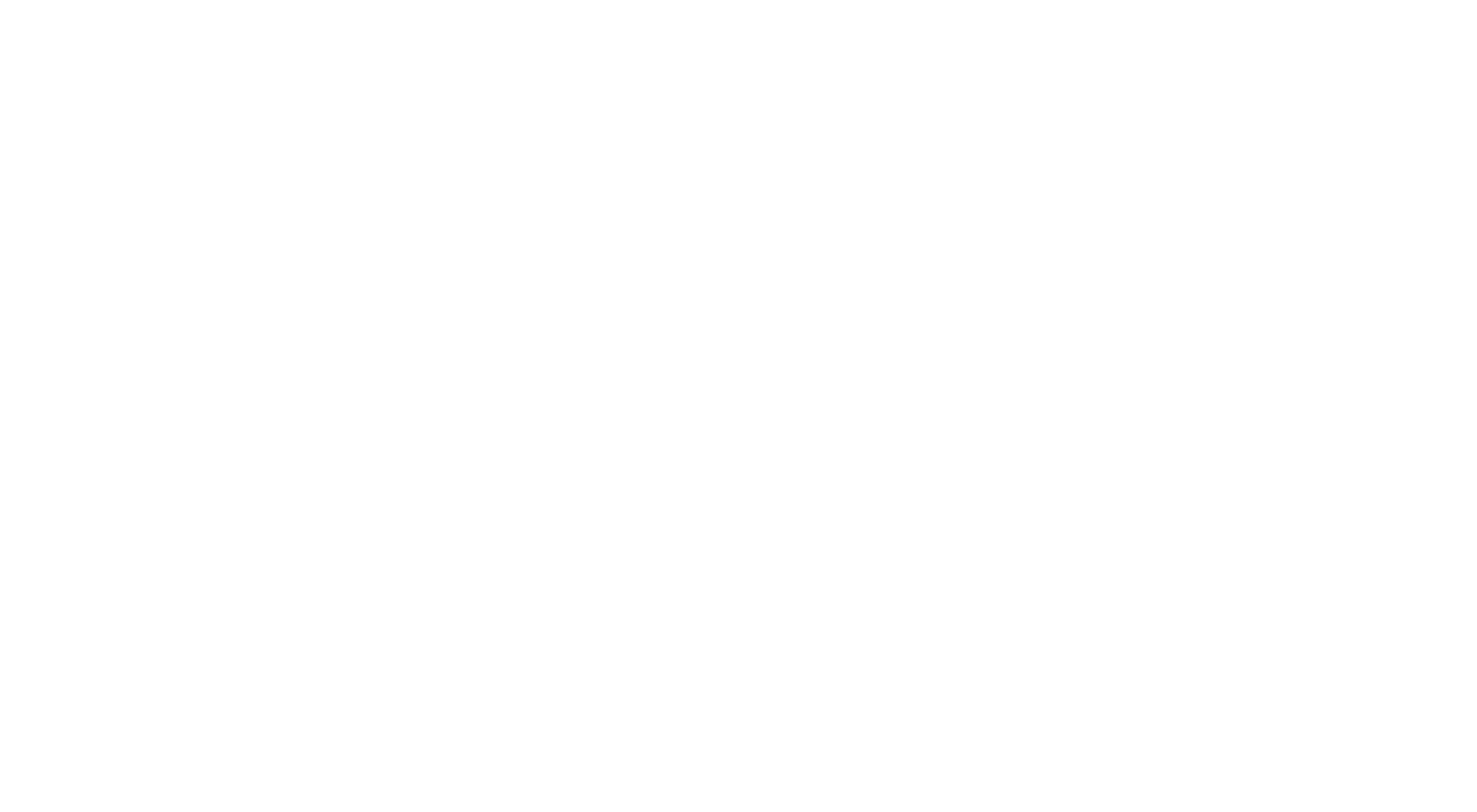 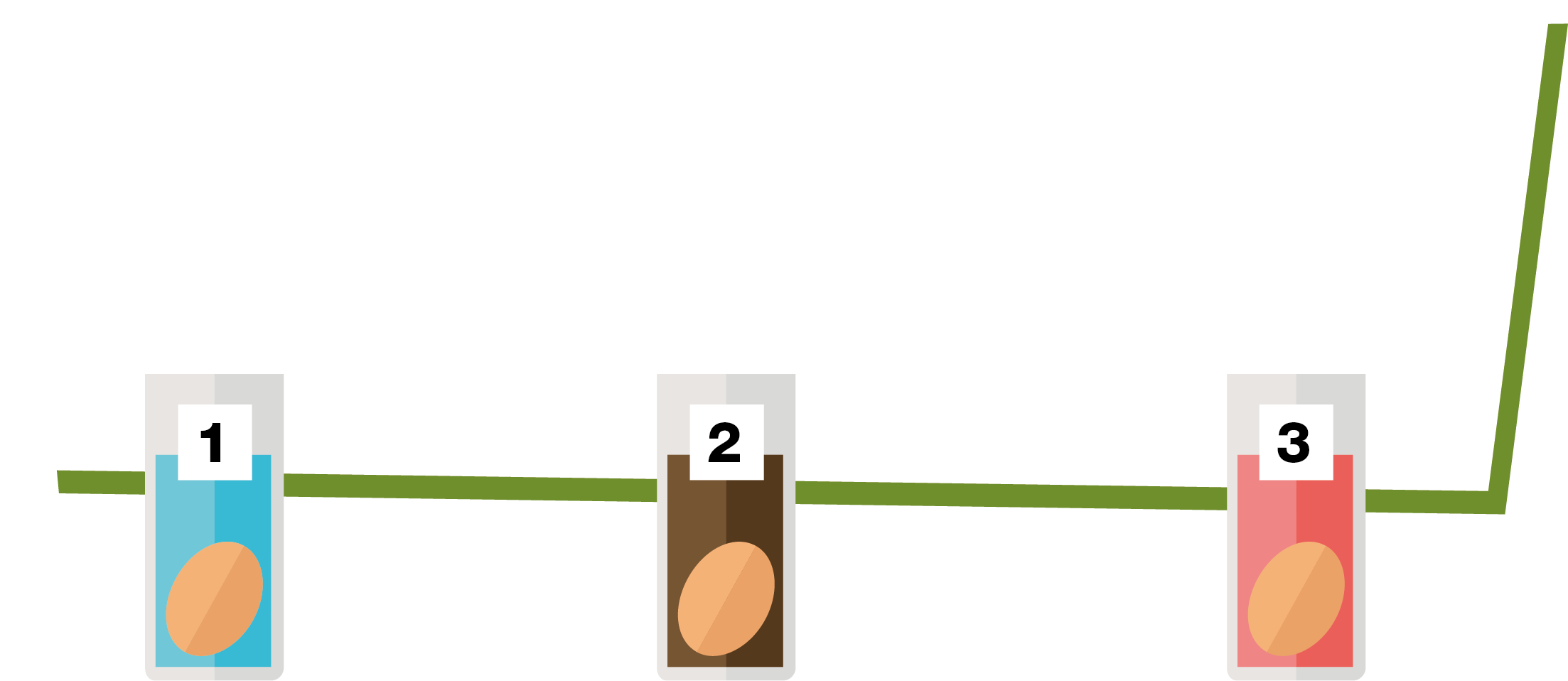 3. Despejar uma das bebidas em cada chávena (o suficiente para cobrir a casca de ovo).
4. Esperar pelo menos um dia. O que vês?
2. Colocar casca de ovo em cada chávena.
1. Numerar as chávenas de 1 a 3.
=
Debate
e-Bug.eu
Pontos de Debate
O que acontecerá ao ovo se o deixarmos na bebida durante muito tempo?
Qual vai ser o líquido que irá alterar mais o ovo?
Qual vai ser o líquido que irá alterar menos o ovo?
Que alterações observam?
Porque acham que essas alterações aconteceram?
O que pode danificar os dentes?
O que devemos fazer para manter os dentes saudáveis?
e-Bug.eu
Atividades Suplementares
e-Bug.eu
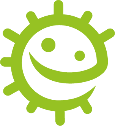 Do que te lembras – Respostas
Alimentação saudável
Do que te lembras?
Estas frases são Verdadeiras ou Falsas?
Os frutos secos devem ser ingeridos à hora da refeição e não como lanche
Verdadeiro
As bolachas são parte de um lanche mais saudável do que iogurte natural ou fruta
Falso
As bolachas têm adição de muito açúcar
Leite é uma opção mais 
saudável que uma bebida energética
Verdadeiro
As bebidas energéticas têm muito açúcar. A água ou o leite são melhores opções.
Verdadeiro
Ingerir demasiado açúcar 
pode causar cárie dentária
Ficha Temática Escolha de Alimentos Saudáveis
Pequeno-almoço
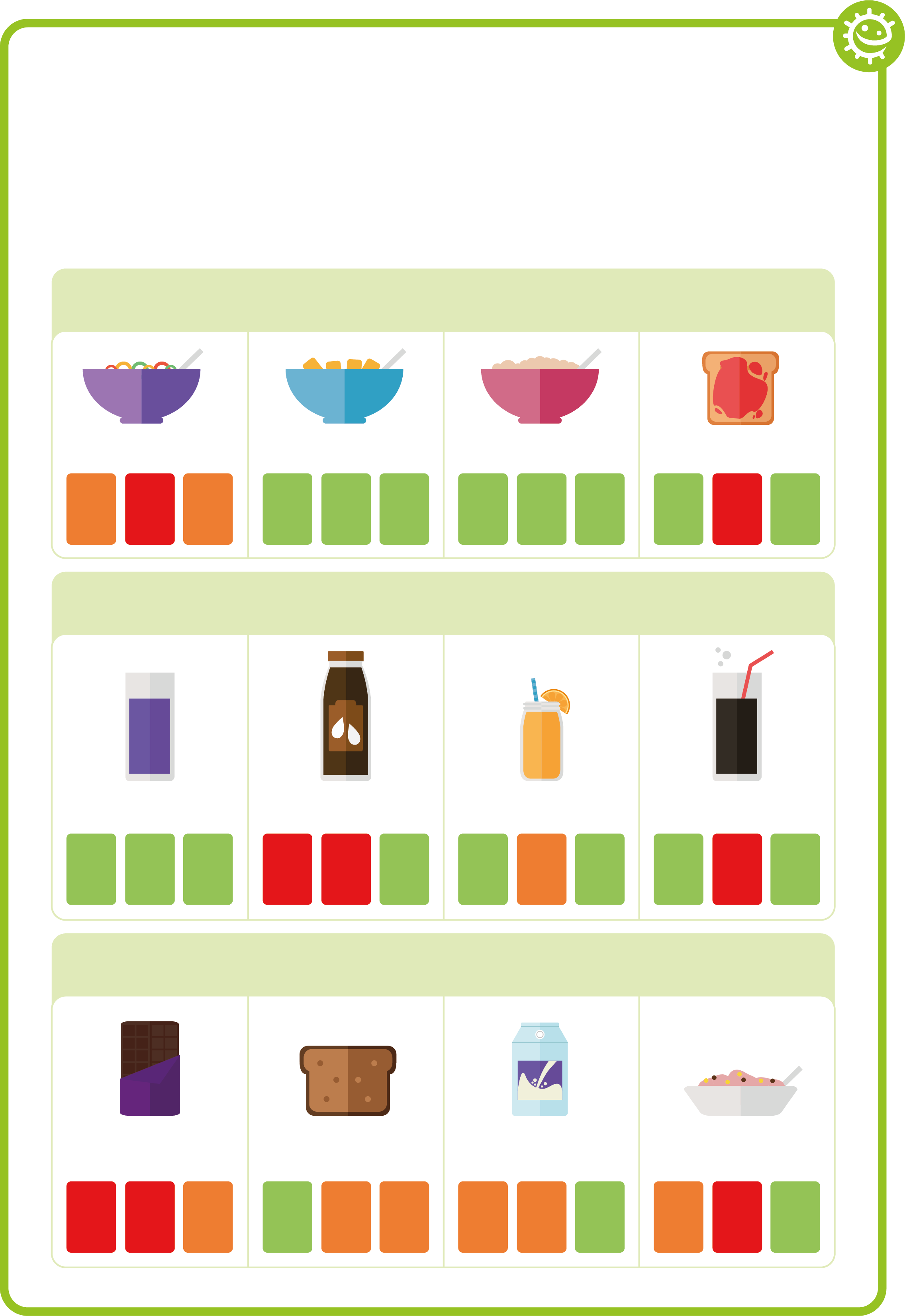 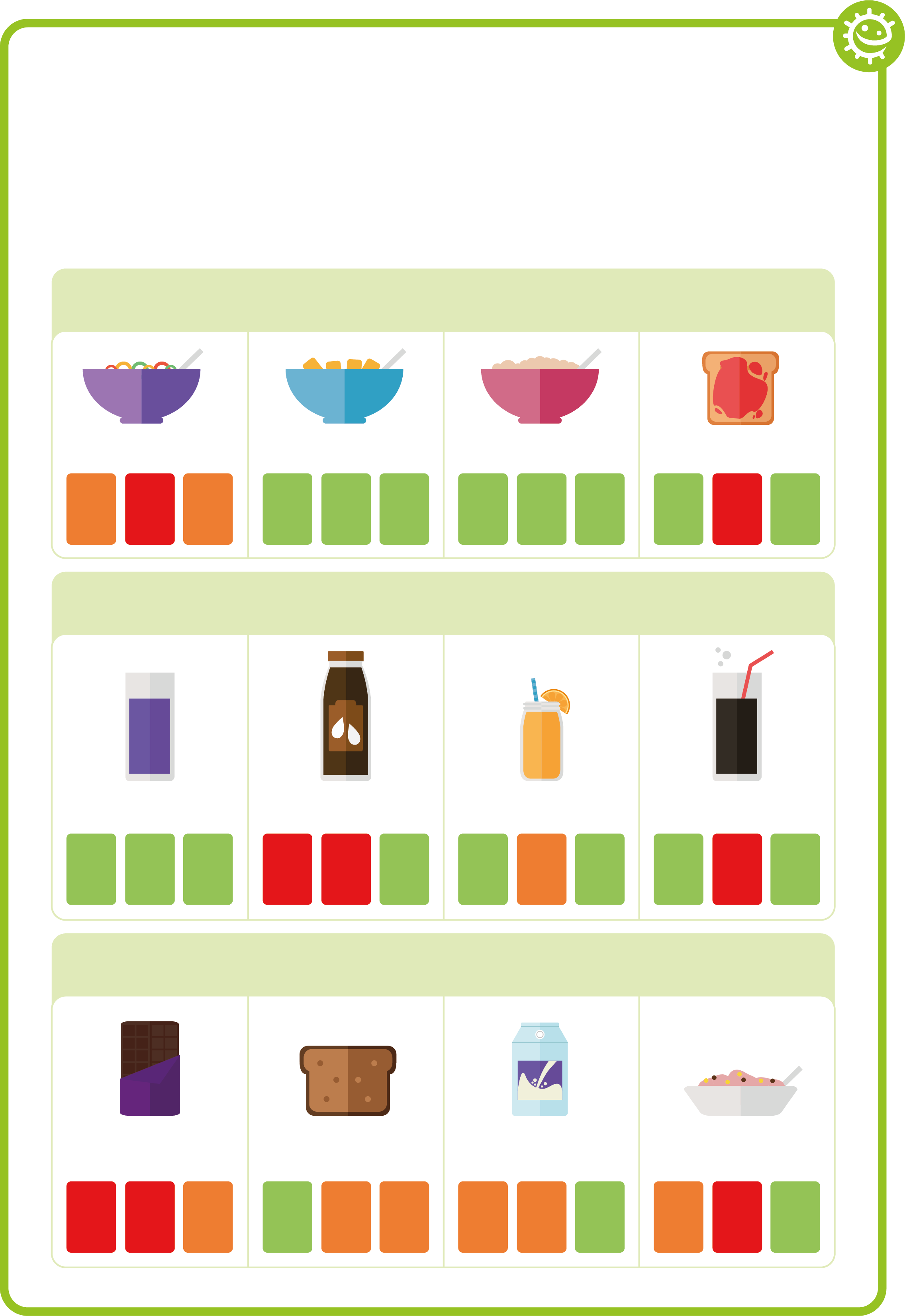 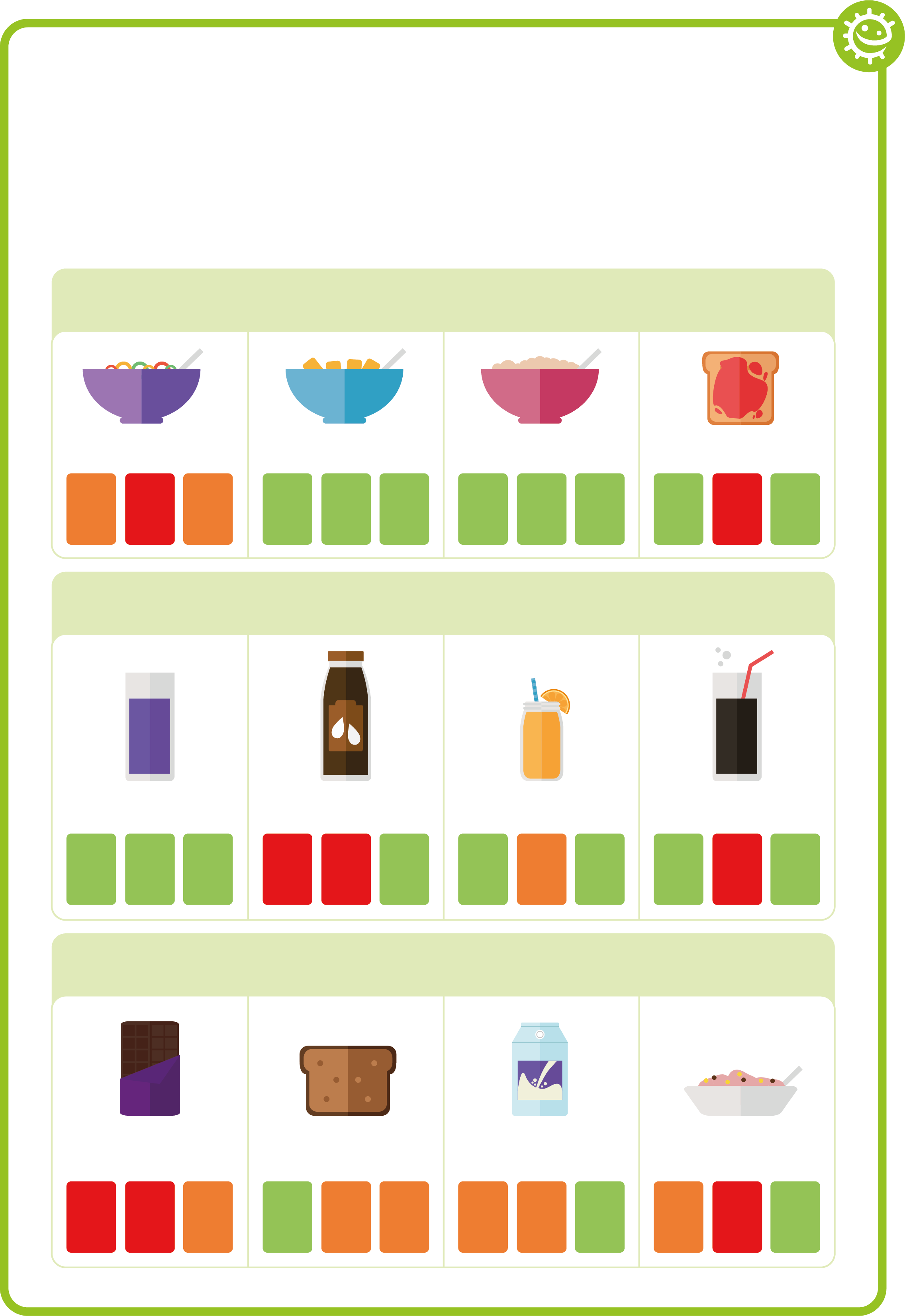 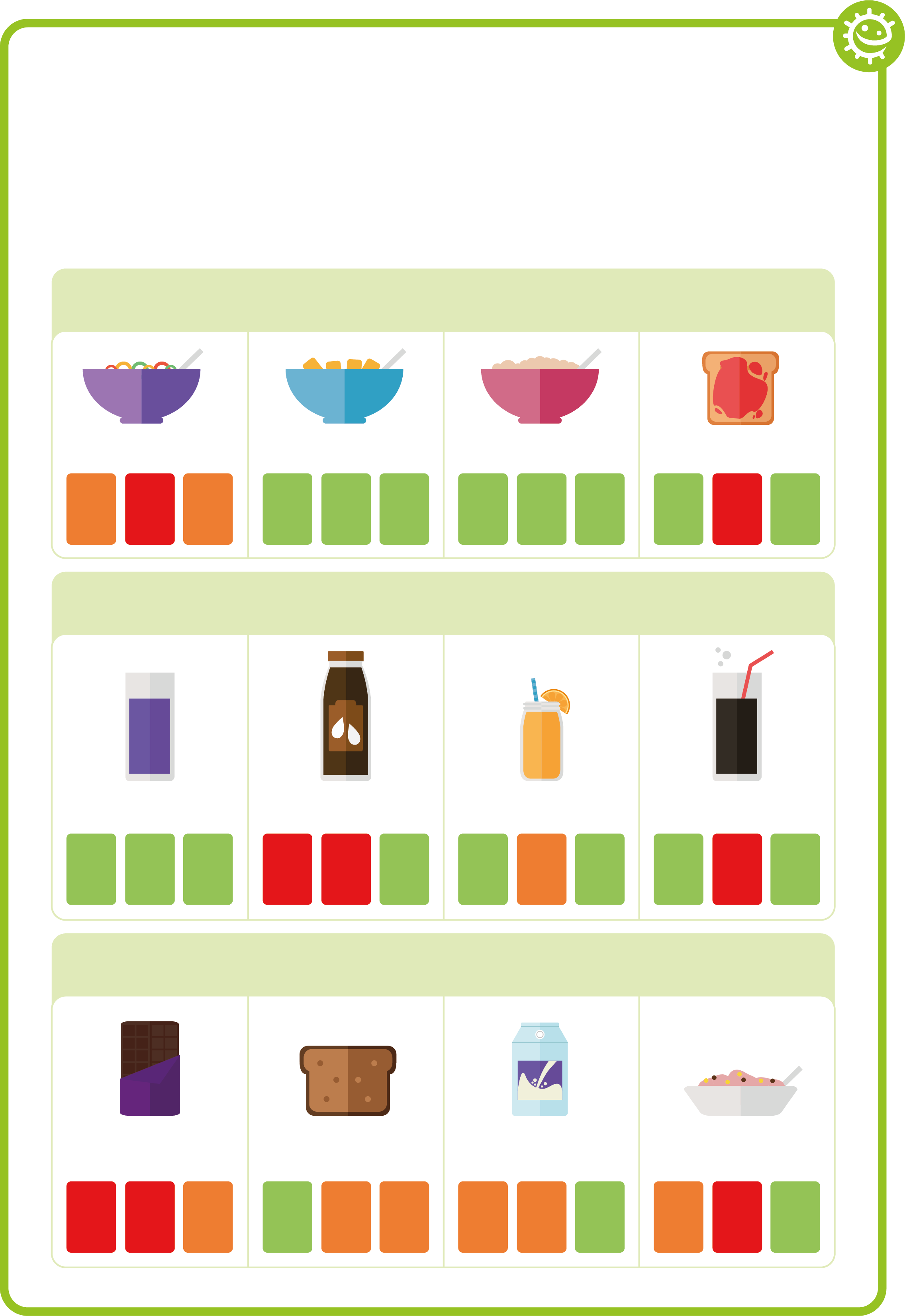 Ficha Temática Escolha de Alimentos Saudáveis
Cereais com alto teor de açúcar
Cereais de biscoitos de trigo
Doce nas torradas
Papas de aveia
Gor-dura
Açú-car
Sal
Gordura
Açú-car
Sal
Gordura
Açú-car
Sal
Gordura
Açú-car
Sal
Bebidas
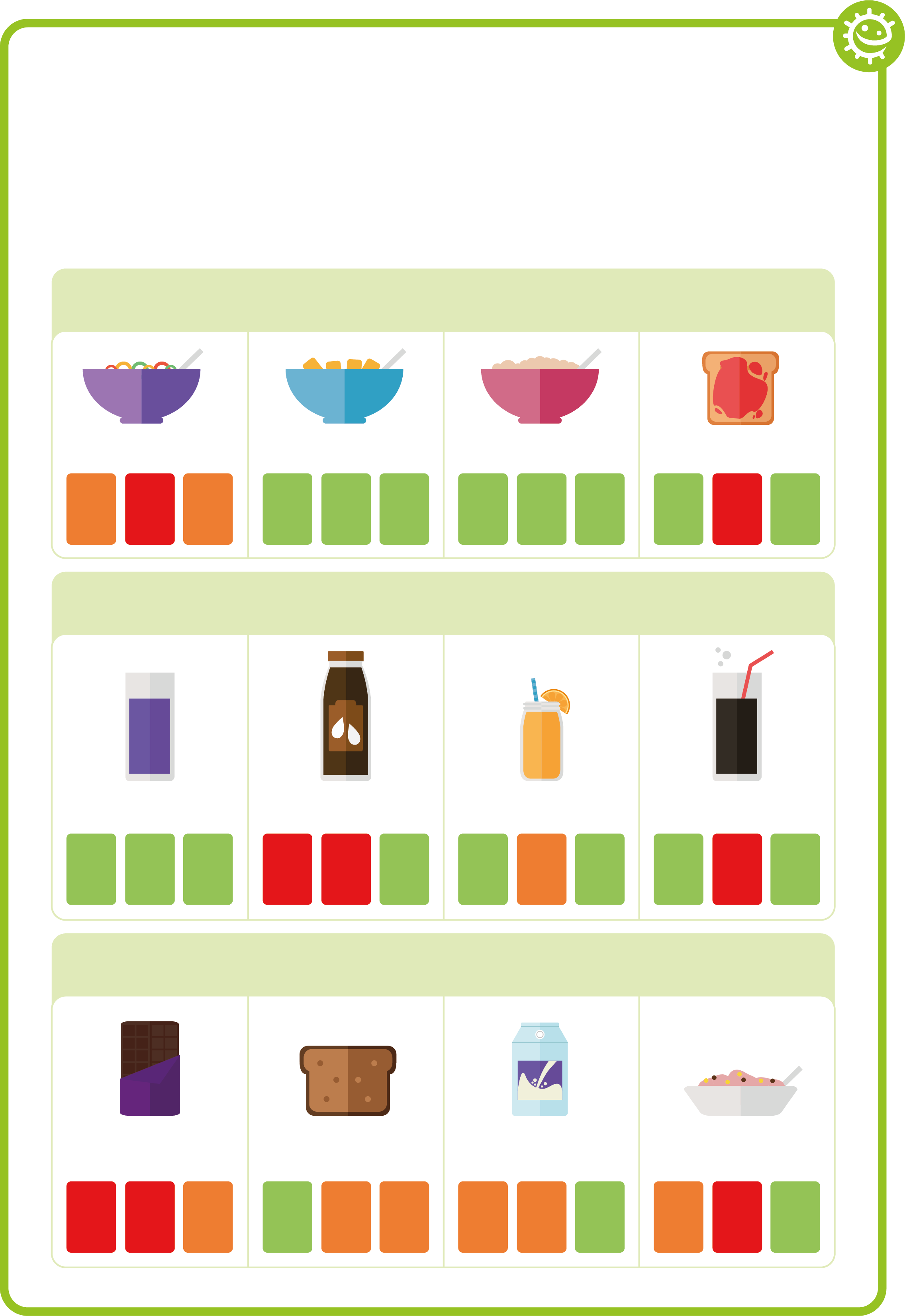 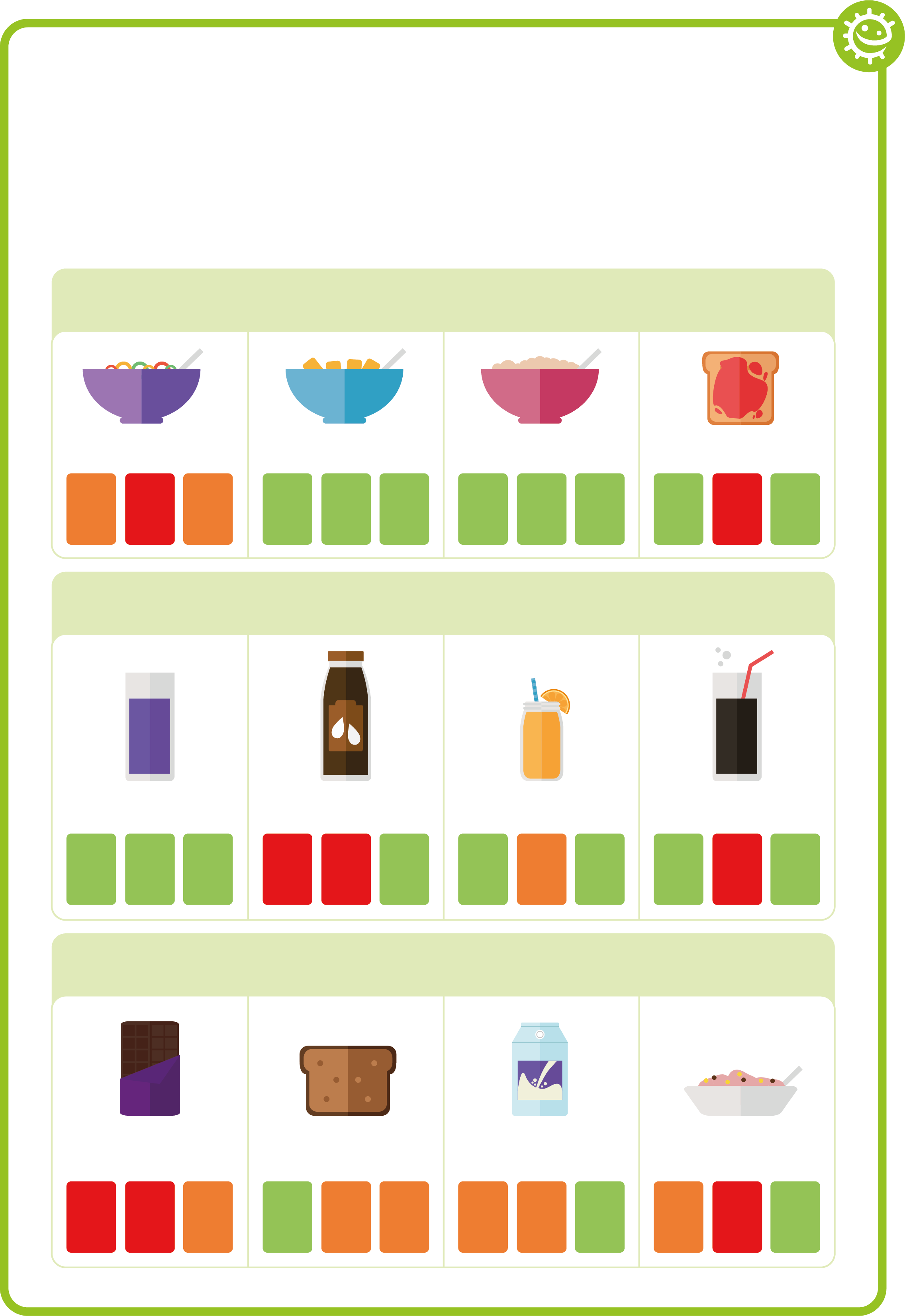 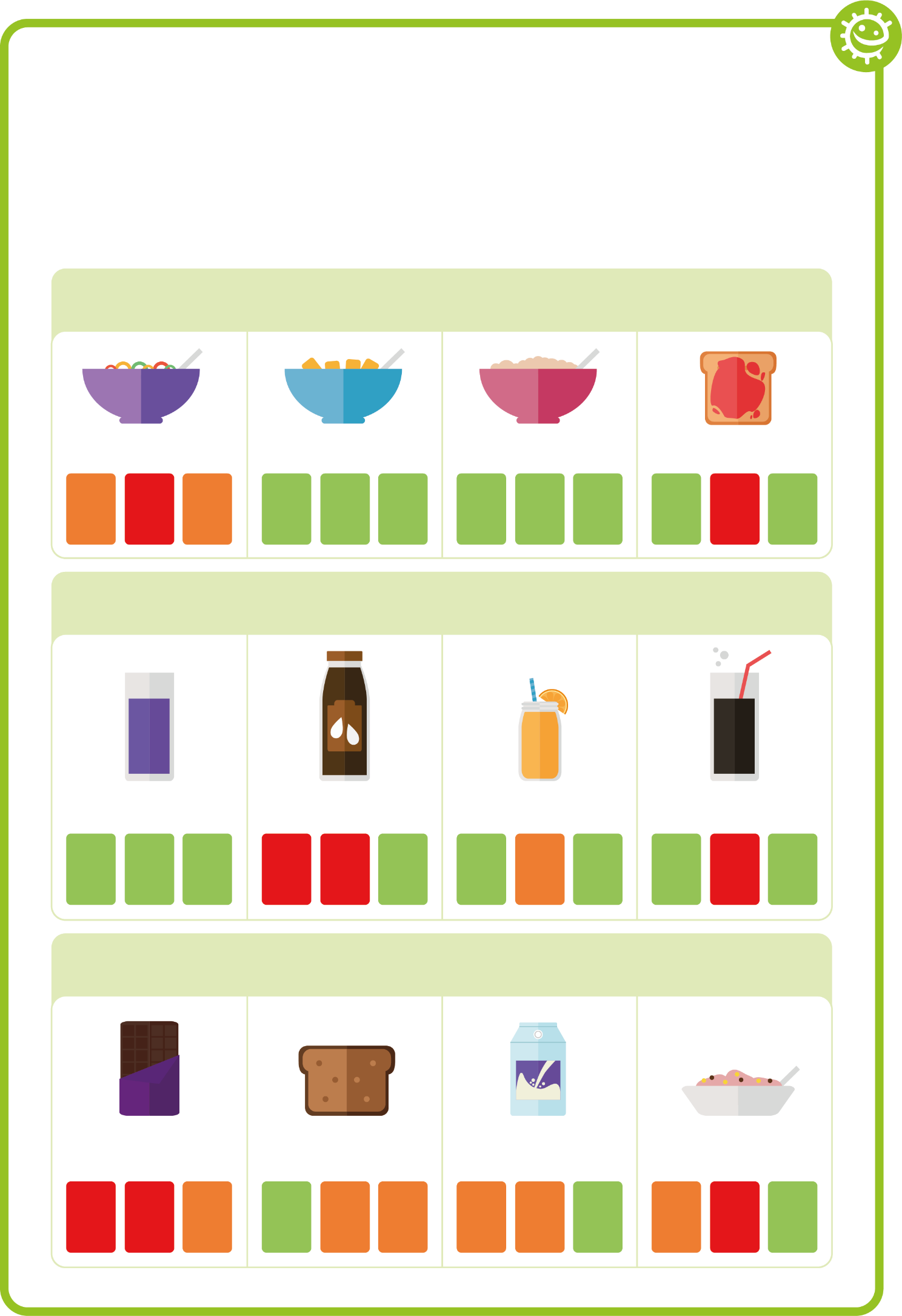 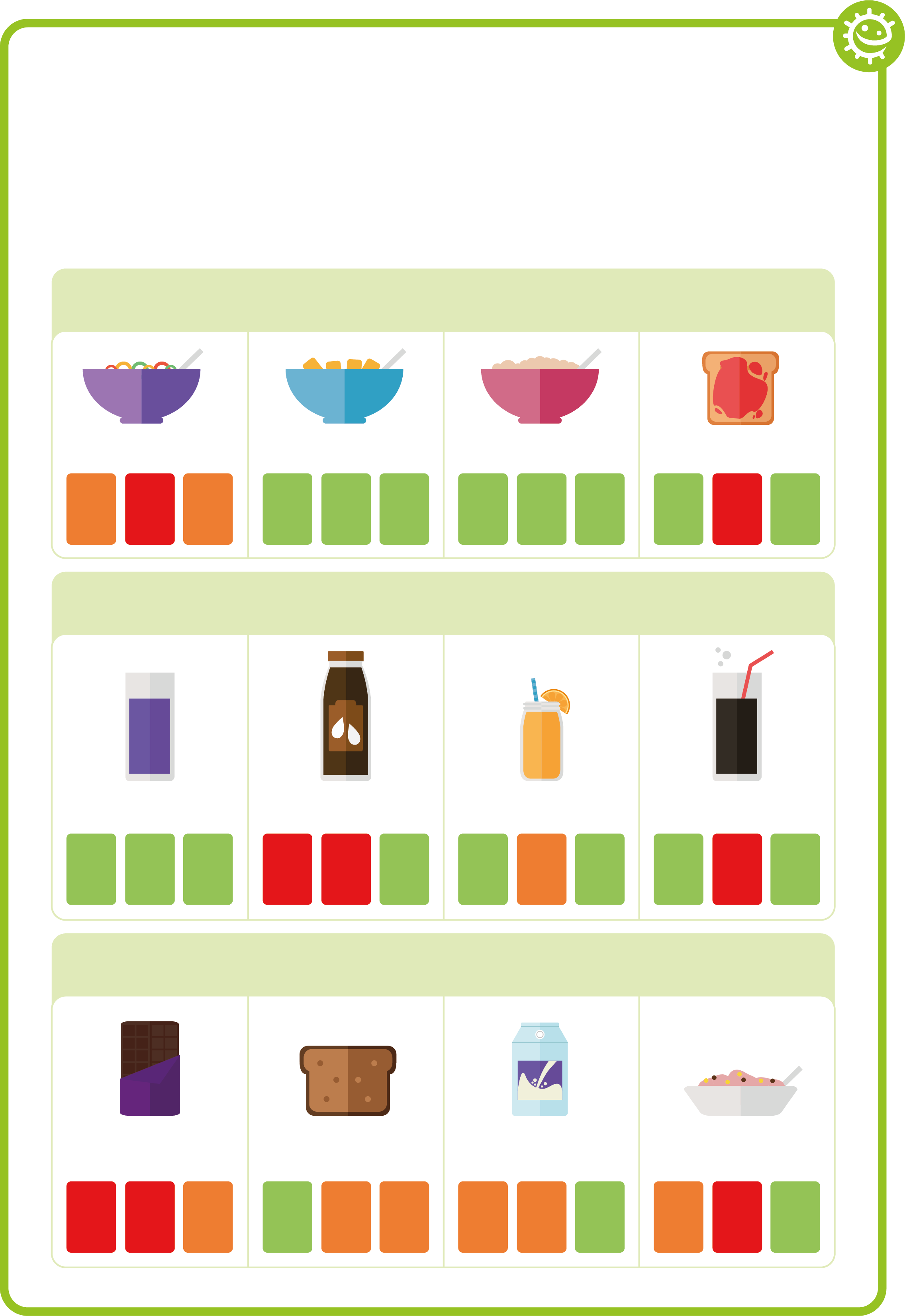 Concentrado sem adição de açúcar
Leite gordo com chocolate
Sumo natural de laranja
Refrigerante
Açú-car
Gor-
dura
Açú-car
Gor-
dura
Açú-car
Açú-car
Gor-
dura
Gor-
dura
Sal
Sal
Sal
Sal
Lanche
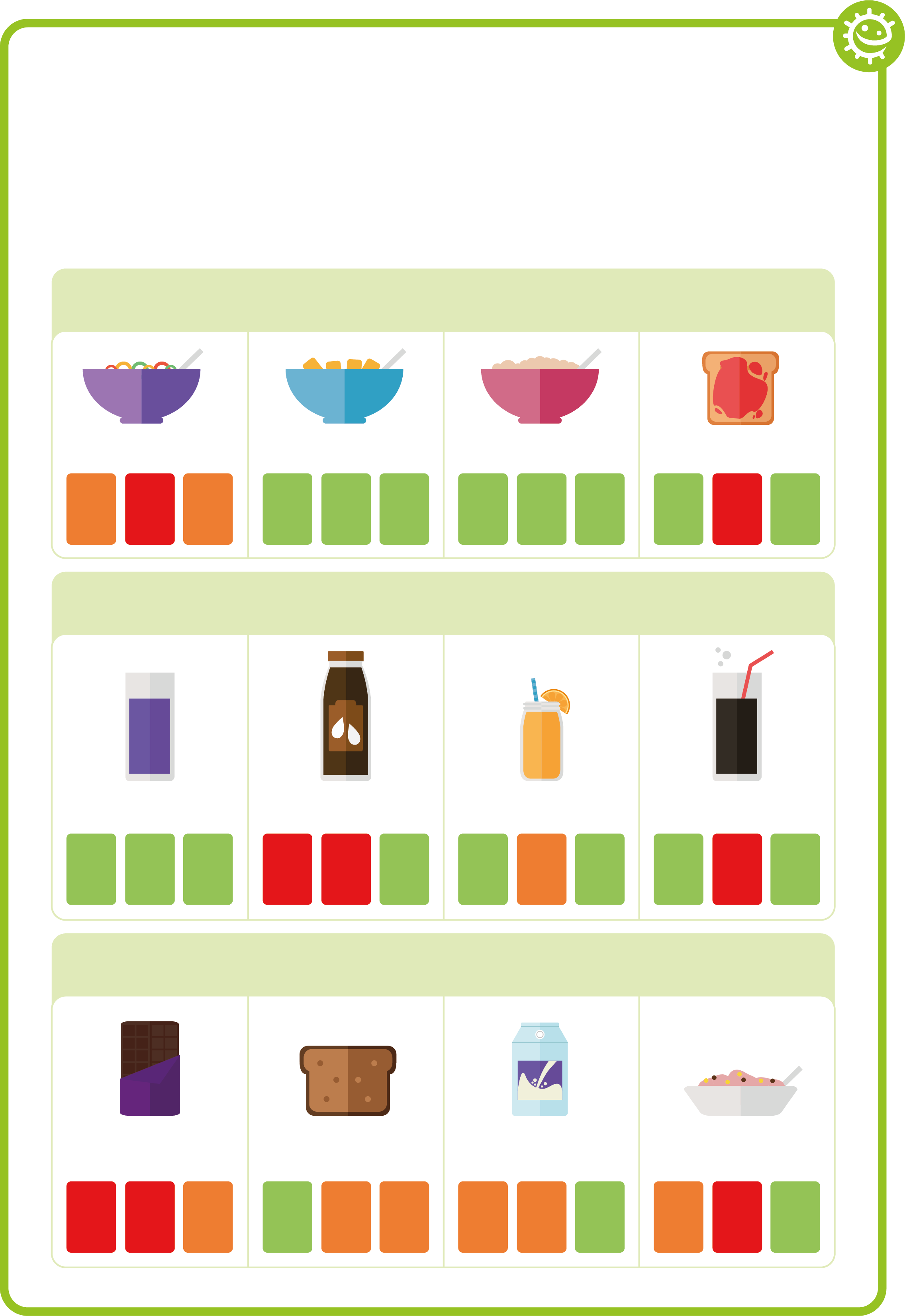 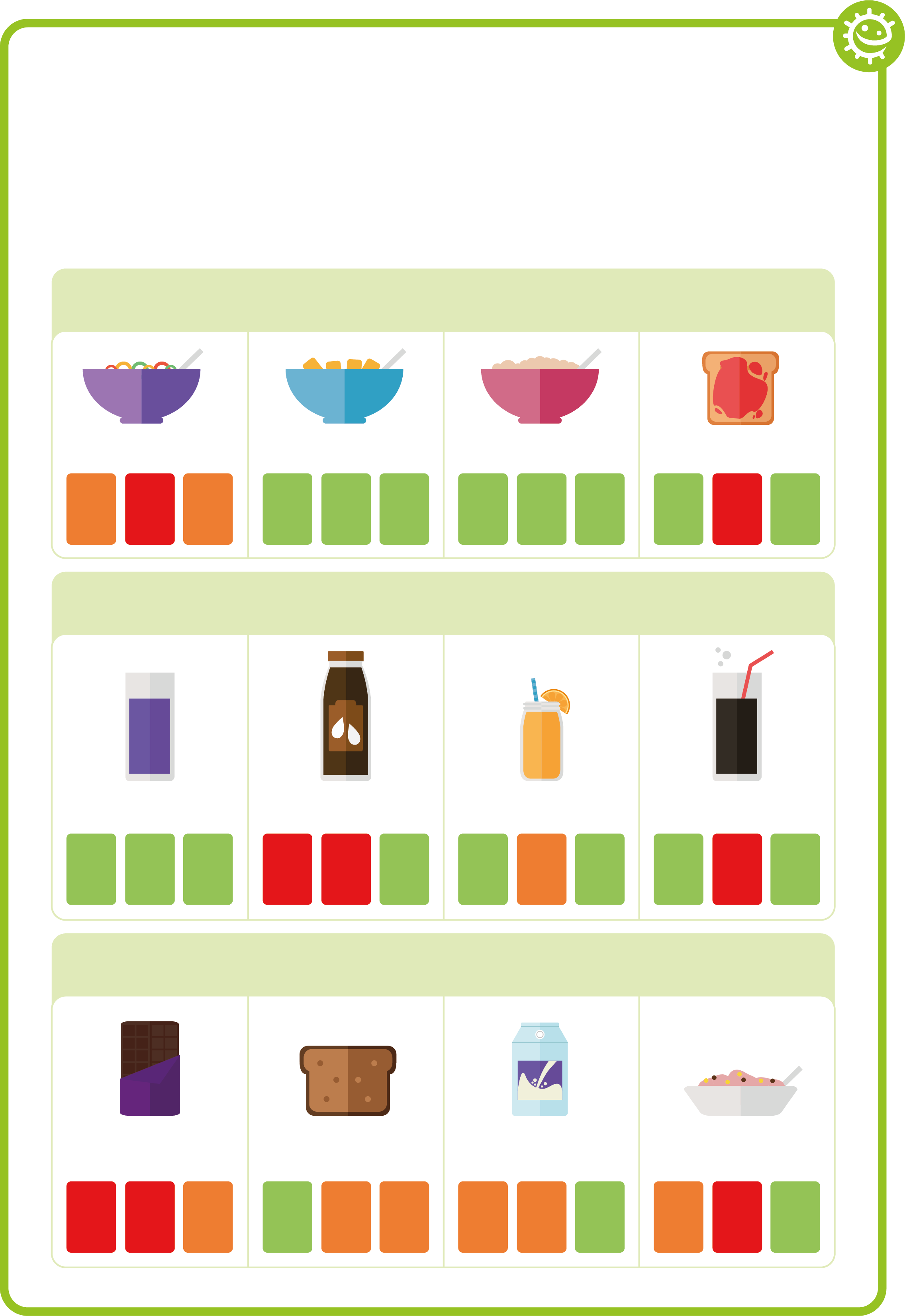 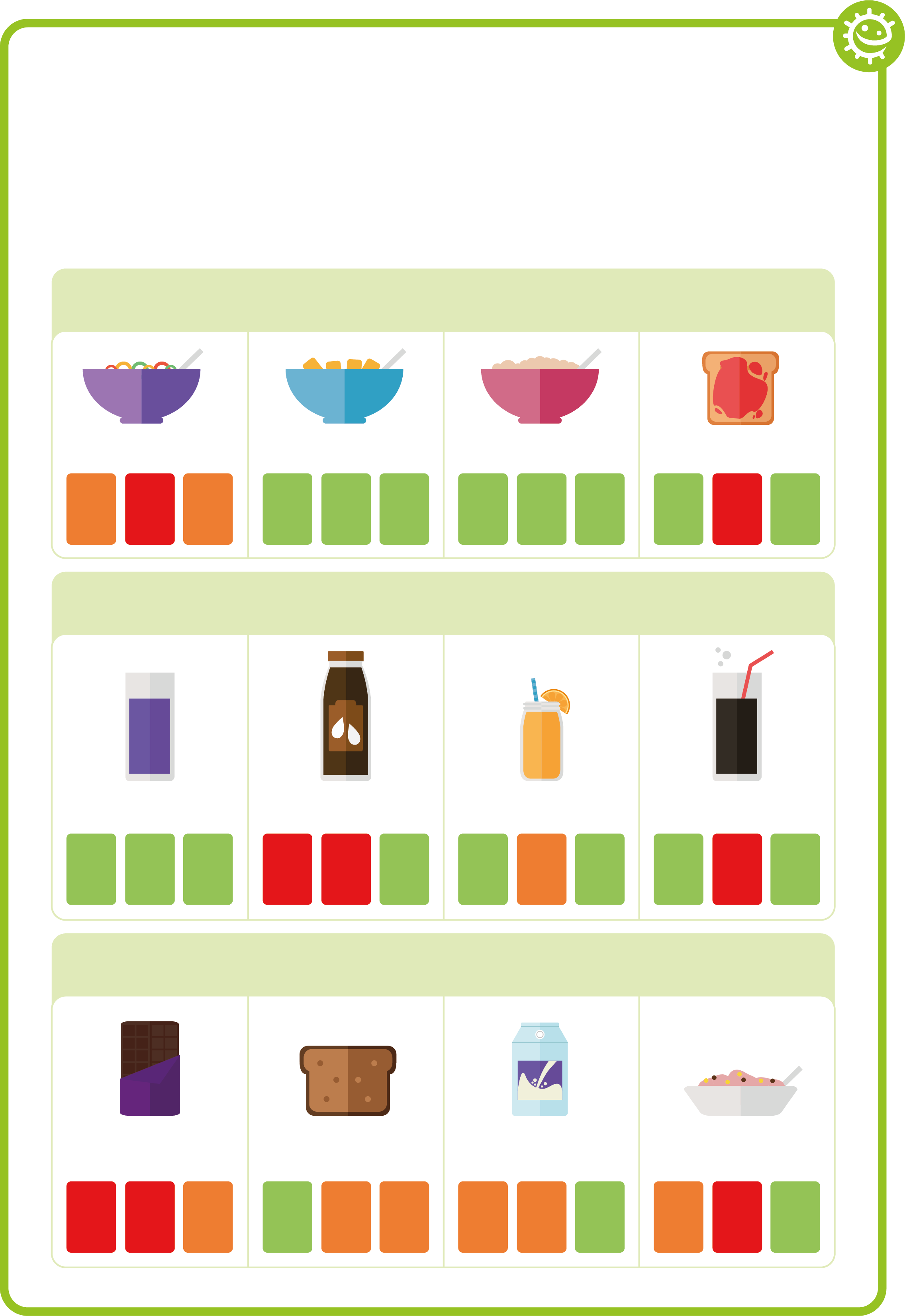 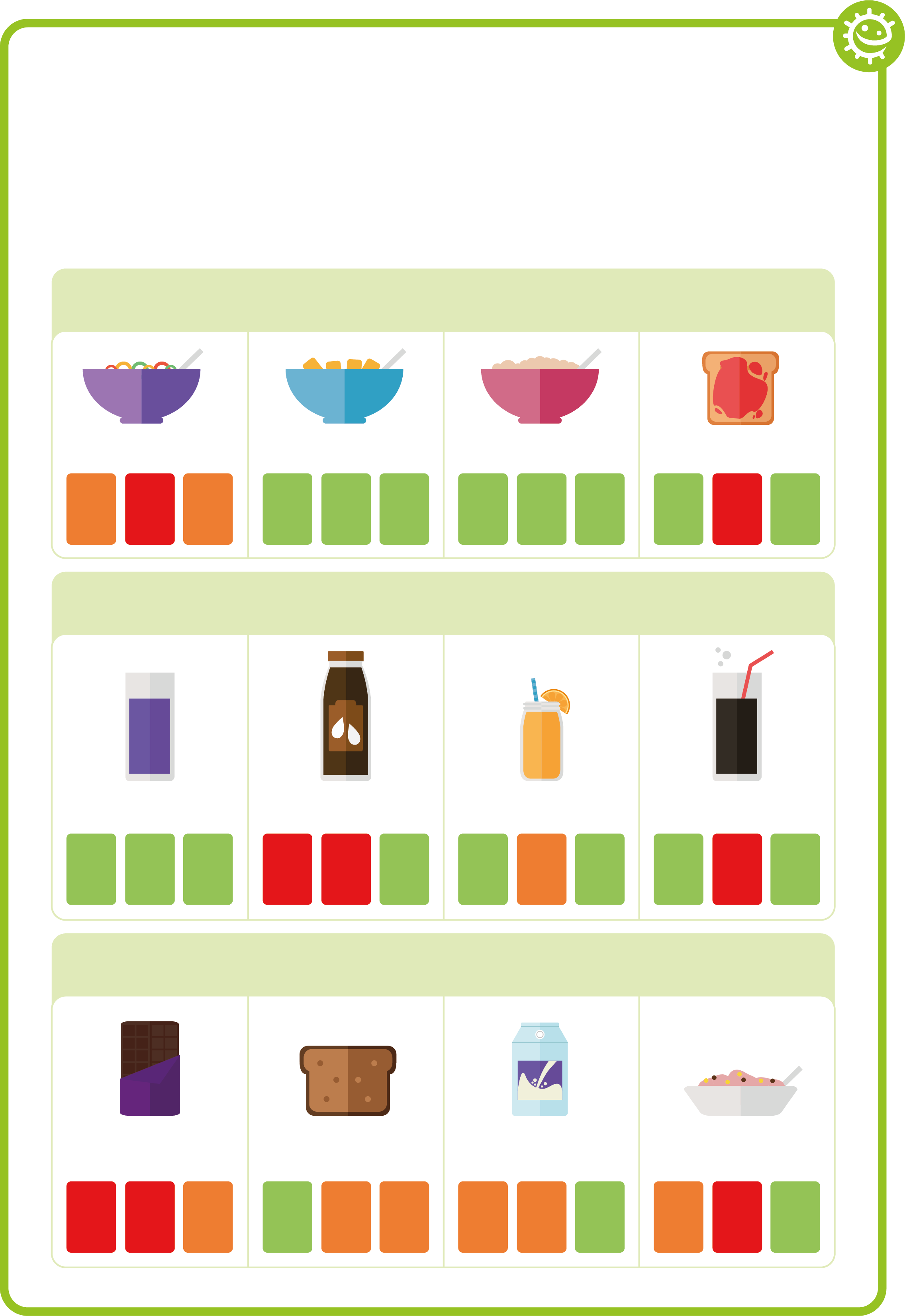 Iogurte com baixo teor de açúcar
Iogurte natural
Barra de chocolate
Pão de mistura
Açú-car
Gor-
dura
Açú-car
Açú-car
Gor-
dura
Açú-car
Gor-
dura
Gor-
dura
Sal
Sal
e-Bug.eu
Sal
Sal
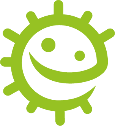 Quais as melhores opções para o teu pequeno-almoço e lanche e quais as melhores bebidas para manter os teus dentes saudáveis?
Exercício de Escolha de Alimentos Saudáveis
Desenha o que escolheste
Escreve o que escolheste
Pequeno-almoço
Bebidas
e-Bug.eu
Lanche
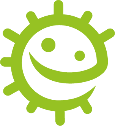 6ª feira
Quadro de Escovagem para Dentes Saudáveis
5ª feira
Eu lavei os meus dentes de manhã
Eu lavei os meus dentes durante 2 min.
4ª feira
Eu lavei os meus dentes antes de deitar
3ª feira
Acrescenta uma imagem ou estrela cada vez que escovas os teus dentes
2ª feira
e-Bug.eu
Nome
Turma
Consolidação da Aprendizagem
e-Bug.eu
Qual é o nome da substância pegajosa composta de bactérias aglomeradas nos nossos dentes?
Placa bacteriana
e-Bug.eu
Completa a frase: Quando consumimos alimentos e bebidas açucarados, os dentes são atacados, o que pode provocar...?
Cárie dentária
e-Bug.eu
Quantas vezes por dia se deve escovar os dentes com pasta de dentes.
Pelo menos duas vezes
e-Bug.eu
Após escovar os dentes, deves: a) cuspir a pasta de dentes e enxaguar; b) cuspir a pasta de dentes e não enxaguar?
Escovar os dentes
Cuspir a pasta de dentes
Não enxaguar
e-Bug.eu